Market segmentation
DR.SEETHALEKSHMY.N
DEFINITION
Subdividing a larger market into smaller submarkets on the basis of features , income , or any other factors can be called as segmentation of a market.
The factors of segmentation can be  psychographic, geographic , behavioural etc.
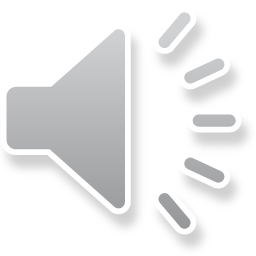 Features of market segmentation
1. helps to improve performances
2. competitive advantage
3. benefits to customers
4. based on assumptions
5. important in marketing 
6. corporate image
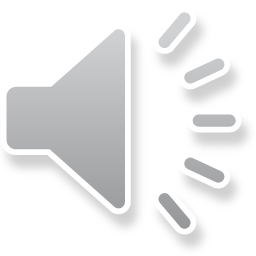